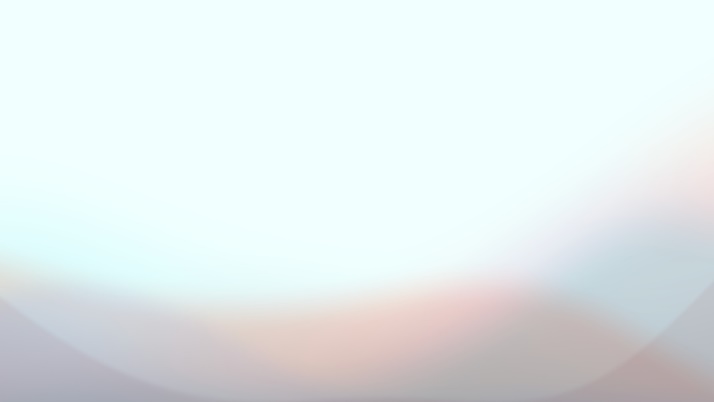 What I think when I talk about PBS

Beth rydw i’n ei feddwl wrth siarad am CYC
Tony Osgood, 
January 2024  
tonyosgood@protonmail.com
1
“An institution is not just a place, it is some kind of mental category that aﬀects  perceptions  and interaction
rules”





(p.77, Tøssbro, 1996)
CoP - 11 December 2023
[Speaker Notes: 2. Being person centred isn’t another job, it is the job; this idea feels  uncomfortable when you first encounter it having worked for a while in  education or health or social care… where you work is not a blank canvas, but a  space with existing cultures

3. So what I think about when I talk about PBS is: please don’t let service land ruin  PBS as it did normalisation!]
Pwy mae’n feddwl yw e?
Who the hell does he think he is?
Uwch Ddarlithydd wedi ymddeol yn gynnar yn y maes Anableddau Deallus yng Nghanolfan Tizard, wedi gweithio yn y meysydd seicoleg, gwasanaethau uniongyrchol a gofalwr i’r teulu hefyd
 
Ymgynghorydd/awdur/mentor/goruchwyliwr Annibynnol
 
Golygydd ar y cyd, a chyfrannwr i Understanding & Responding to Behaviour (2019, Pavilion)
 
Supporting Positive Behaviour (2020, JKP) (ISBN 9781787751323)
 
Practice Leadership in Challenging Behaviour Services (March, 2022, JKP) (ISBN 9781839971006)
Services (March,  2022, JKP) (ISBN 9781839971006) Early retired Senior Lecturer in Intellectual Disabilities at Tizard  Centre, worked in psychology, direct services, family carer

Independent consultant/writer/mentor/supervisor

Co-editor & contributor to Understanding & Responding to  Behaviour (2019, Pavilion)

Supporting Positive Behaviour (2020, JKP) (ISBN 9781787751323)

Practice Leadership in Challenging Behaviour
“The sine qua non of PBS is its focus on assisting  individuals to achieve comprehensive lifestyle change  with a view to improving quality of life, not only for  persons with disabilities but also for those who support  them”


(Carr, et al. 2002, p.7)
CoP - 11 December 2023
[Speaker Notes: 4. Positive Behaviour Support is now translated into Norwegian and Czech, and a  lot of my teaching, consultation, supervision & mentoring work happens abroad

5. PBS looks at whole environments - because it is based on eco-behaviour  models]
if positive behaviour support simply encourages you to measure behaviour, and not get a sense of who the person is, what they need, how is it any more humane than what has not worked before?
[Speaker Notes: 6. Goodhart’s law: ‘when a measure becomes a target, it ceases to be a good  measure’
[‘they were fined for missing the standard rather than bad service’]
Campbell’s law: ‘the more any quantitative social indicator is used for decisions,  the more it becomes prone to corruption’
[‘success is the availability of person-centred plans, so we measure how many  plan have been reported, not quality or method, so we work to make plans  available to prove we’re doing a good job’]
McNamara Fallacy: ‘decision-making based on quantitative observations’  [numbers, not people: we measure what is easiest, we disregard as unimportant  what is hard to measure, because our performance is measured by producing  easy data]
Example - competitive admissions: quantitative metrics achieved to get on to  courses, ignore non-quantifiable, when ultimately non-quantifiable attributes  more relevant]
Prevent, Teach, Reinforce

avoid/amend predictors (establishing operations and antecedents)  teach replacement or competing behaviour

reinforce differentially
Atal, Dysgu, Atgyfnerthu
 
osgoi/diwygio pethau i ragweld (sefydlu gweithredoedd a phethau blaenorol) dysgu ymddygiad i ddisodli neu gystadlu

atgyfnerthu’n wahanredol
7
Weithiau, mae’n eithaf amlwg gweld os yw rhywun yn cael eu hanwybyddu, yn unig, neu wedi diflasu. Ceisiwch weld y pethau amlwg (‘yr eleffantod’) y mae pobl eraill yn eu hanwybyddu. Bydd eleffantod yn gwasgu’r enaid allan o bobl
Nid oes angen asesiad gweithredol arnoch mwyach i drefnu’r sefyllfaoedd cyffredin hyn nag sydd angen taniad thermoniwclear i
gael tegwch 
 
Cyn estyn am ddadansoddiad gweithredol, neu bresgripsiynau, neu ymyrraethau technolegol deniadol, cyn i chi roi bai ar yr unigolyn, ystyriwch a oes gan yr unigolyn yr ydych yno i’w cefnogi
fywyd da
 
Ydyn nhw’n ddiogel, hapus? 
Ydyn nhw’n cael eu caru? 
Ydyn nhw’n byw y bywyd sydd ei angen arnynt
Sometimes, it’s pretty obvious to see if someone is ignored, lonely, or  bored. Try to see the obvious things (‘the elephants’) other people are  ignoring. Elephants will squeeze the life out of people
You no more need a functional assessment to sort these all too  common situations than you do a thermonuclear detonation to
get a level playing ﬁeld

Before reaching for functional analysis, or prescriptions, or  technologically enticing interventions, before you blame the  person, work out whether the person you’re there to support has
got a good life

Are they secure, happy? Are they loved?  Are they living the life they need?
CoP - 11 December 2023
8
[Speaker Notes: 7. PBS in one slide (the science bit)

8. The best PBS practitioners are good scientists with person-centred values. The  worst PBS practitioners are technically proficient but do not listen to others.]
Yr Eleffantod yn yr ystafell
The Elephants in the Room
9
Family & Friends
Health
Iechyd
Teulu a Ffrindiau
Cynllunio sy’n canolbwyntio ar yr unigolyn
Service competency	       Person-centred planning

An interesting and active life
Belonging	Time for the person
Communication		Rapport  
Happiness
Cymhwysedd gwasanaeth
Bywyd diddorol ac egniol 

Perthyn		Amser i’r 
Unigolyn Cyfathrebu	Perthynas 



Hapusrwydd
If the behaviour guy says I have to earn soda rather than just have it in  the fridge that’s what happens. If the legalised drug dealer says that  I should take this pill then that is what will happen

If I spit it out it will be buried in my ice cream. That is, if I’m allowed ice  cream and haven’t 
been put on a diet by a bunch of overweight  suits calling themselves the team
 
-John Clements & Neil Martin, 2002
10
Person-centredness - less assessment, more ally

Don’t begin with what is ‘wrong’, begin with who the person is and wishes to be

Build support around the preferences of the person (get off their case, get on  their side)
What is a good day for the person? 
What do they hope from the future?  
Would someone who loves the person recognise them from your notes?
11
Canolbwyntio ar yr unigolyn - llai o asesiad, mwy o gynghreirio
 
Peidiwch â dechrau efo beth sy’n ‘anghywir’, dechreuwch gyda phwy yw’r unigolyn a phwy maent yn dymuno bod
 
Adeiladwch gefnogaeth o amgylch dewisiadau yr unigolyn (peidio cwyno, bod ar eu hochr nhw)
 
Beth yw diwrnod da ar gyfer yr unigolyn? Beth yw eu dyheadau ar gyer y dyfodol? A fyddai rhywun sy’n caru’r unigolyn eu hadnabod
CoP - 11 December 2023
[Speaker Notes: 9. Before reaching for a functional assessment consider removing the elephants in  the room… think about the person’s health, their relationships, how they spend  their time… and the mother of all elephants: happiness

10. So what I think about when I talk about PBS is: please don’t let service land ruin  PBS as it did The Five Accomplishments - dignity & respect, choice, community  presence, community participation, competence - indicators of an adult quality  of life

11. Compare to this referrals - you cite what is wrong. Medical model underpins  referrals - meet criteria, open, treat, close. PBS works well when delivered  through long-term relationships]
Suit you, sir?

Does a person ‘have’ challenging behaviour?

Behaviours are by and large inﬂuenced by the environment – and learned
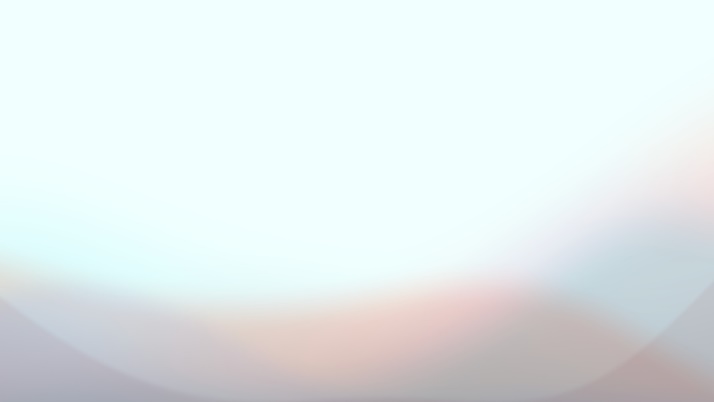 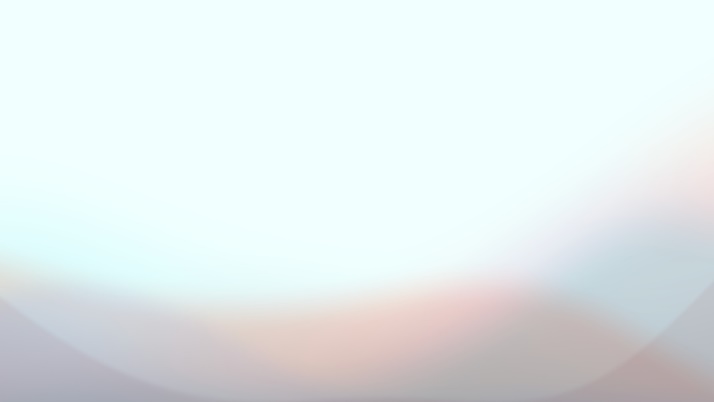 Eich siwtio chi?
 
Oes gan yr unigolyn ymddygiad heriol?
 
Mae ymddygiadau yn bennaf yn cael eu dylanwadu gan yr amgylchedd - a’u dysgu
12
Prevent, Teach, Reinforce

avoid/amend predictors (establishing operations and antecedents)  teach replacement or completing behaviour

reinforce differentially
Atal, Dysgu, Atgyfnerthu 
 
osgoi/diwygio pethau i ragweld (sefydlu gweithredoedd a phethau blaenorol) dysgu ymddygoad i ddisodli neu gystadlu  

atgyfnerthu’n wahanredol
13
PBS strives to be functional, constructional and socially valid

Intervention is related to identiﬁed functional relationships between the  behaviour and antecedents, consequences etc
14
Mae CYC yn ymgeisio i fod yn weithredol, yn adeiladol ac yn ddilys yn gymdeithasol
 
Mae ymyrraeth yn berthnasol i berthnasau gweithredol a nodwyd rhwng yr ymddygiad, pethau blaenorol, canlyniadau, ac ati
CoP - 11 December 2023
[Speaker Notes: 12. If you want to see change in the person, change how you are, change how you  respond

13. All of this person-centredness can be considered antecedent interventions - get  the life right. Then many behaviours stop. If you think behaviours that challenge  as complaining, you address the complaint early on - up-stream solutions

14. If you don’t know the function of the specific behaviour then any intervention  can inadvertently increase the behaviour by bootleg reinforcement]
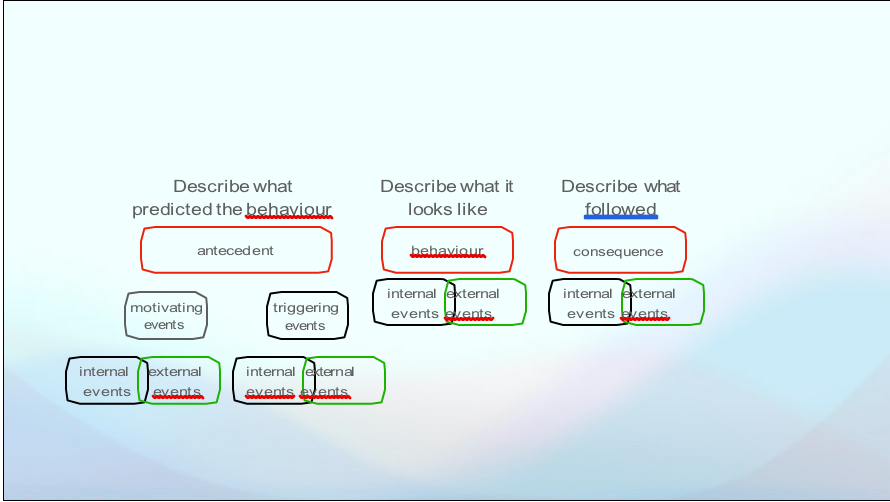 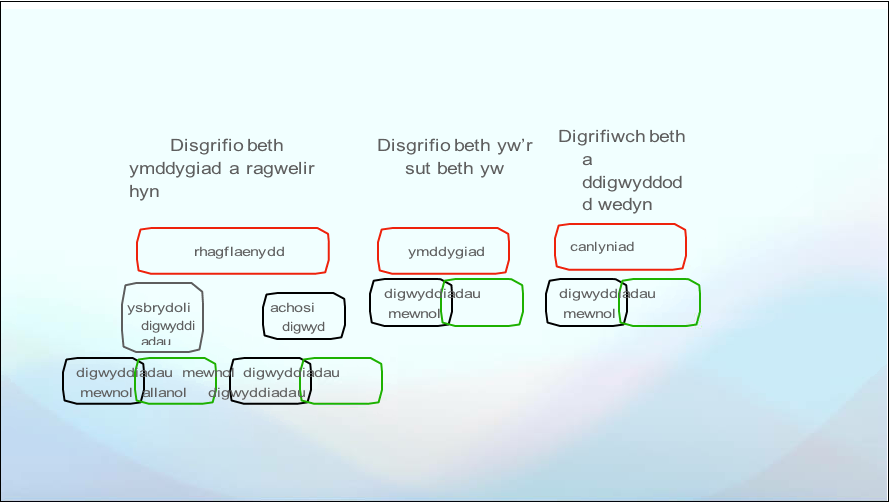 15
16
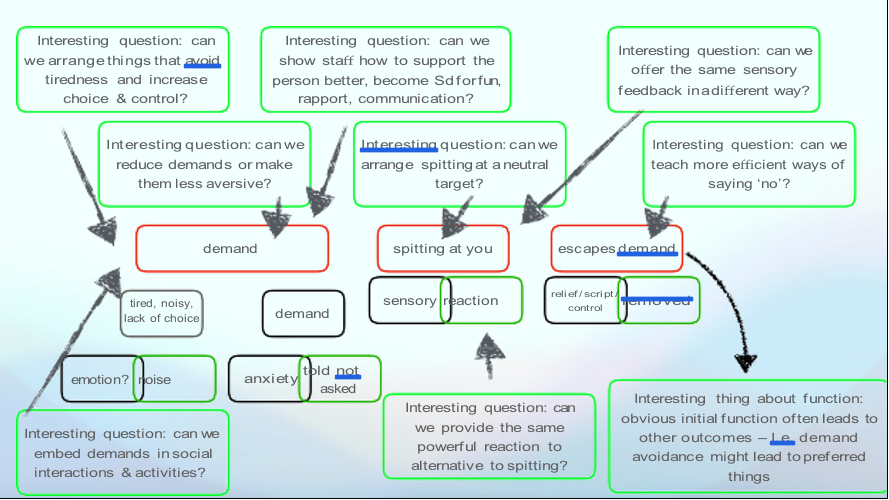 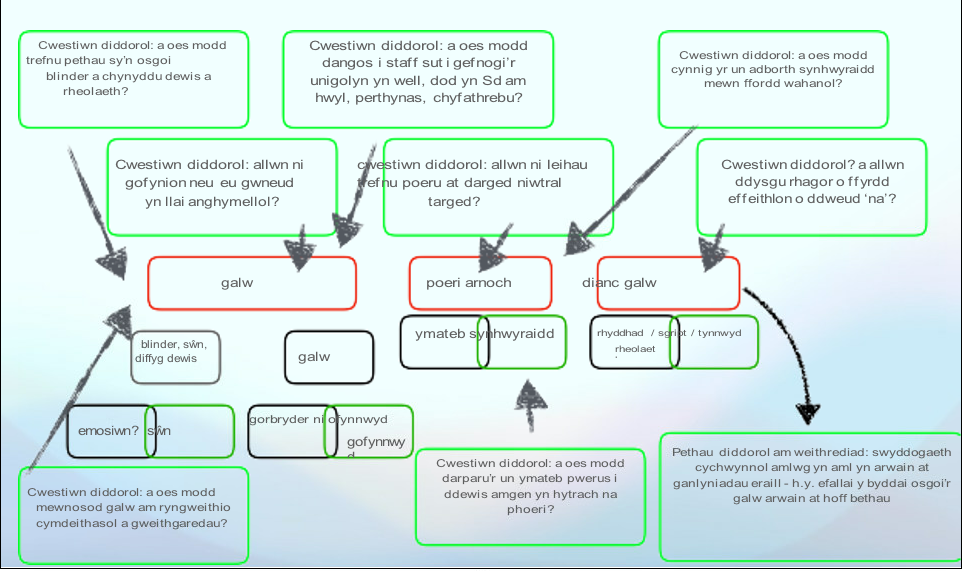 17
Good support plans make the behaviours that challenge ‘obsolete’ by  teaching alternative, competing behaviours that are more efficient at  achieving the same function (functional equivalence)
Antecedent interventions – don’t have to be contingently reinforcing
Mae cynlluniau cefnogi da yn darfod yr ymddygiadau sy’n herio, drwy ddysgu dewis amgen, ymddygiadau sy’n cystadlu yn fwy effeithlon o ran cyflawni’r un swyddogaeth (cywerthedd gweithredol)
Ymyrraeth rhagflaenol - nid oes rhaid bod yn atgyfnerthu at raid
CoP - 11 December 2023
[Speaker Notes: 15. Three-term contingency - ABC charts - only of use if regularly reviewed. We  shouldn’t collect ABC data all the time. The method was designed to be a probe  not a monitoring device

16. Examples of what we can do when we know why a behaviour is happening…  person-centred formulation]
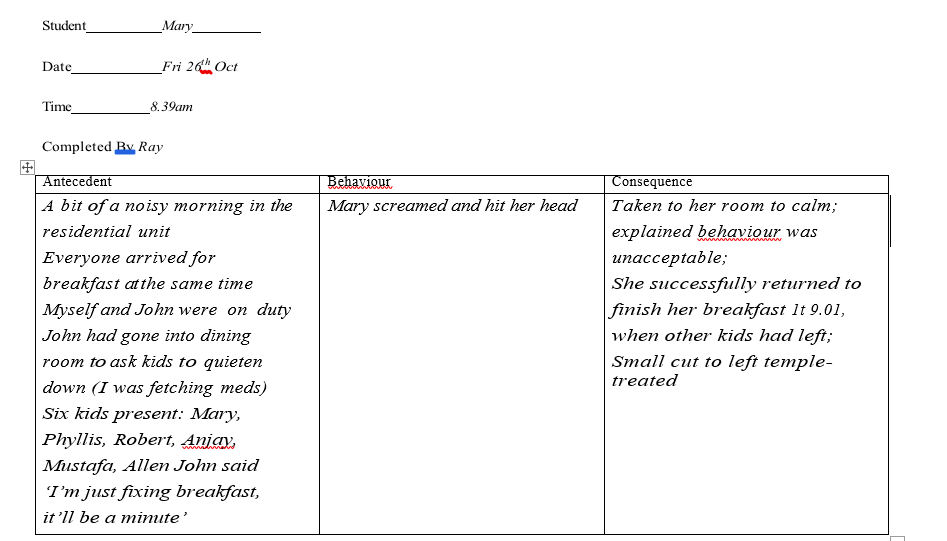 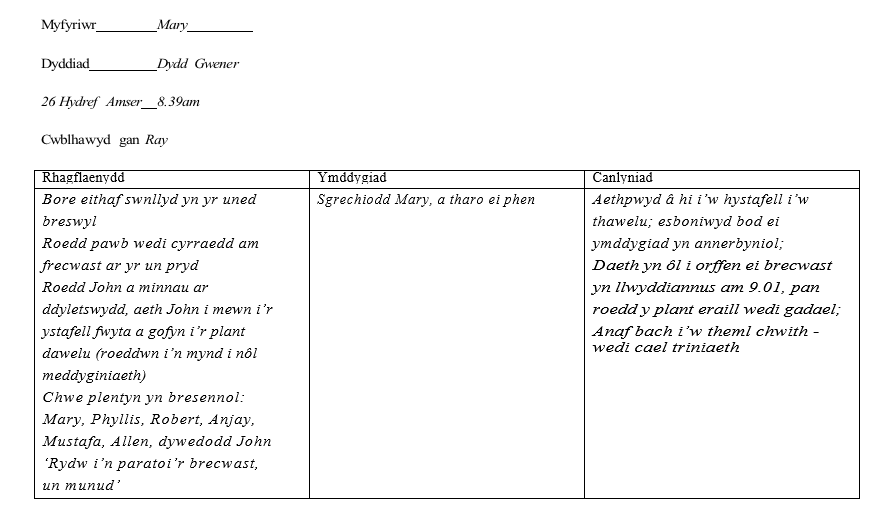 18
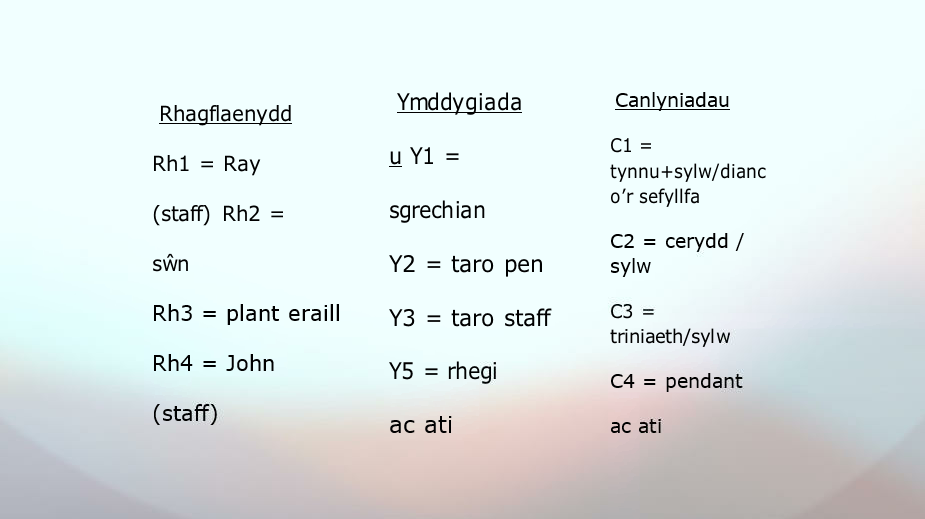 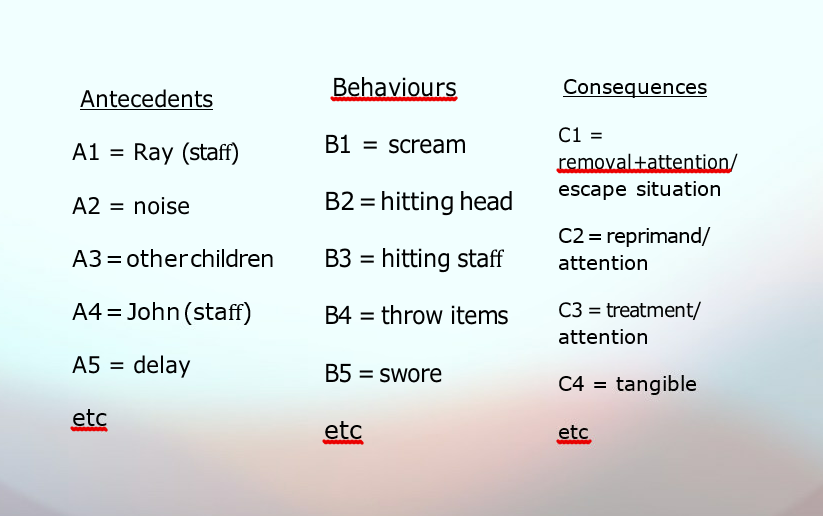 19
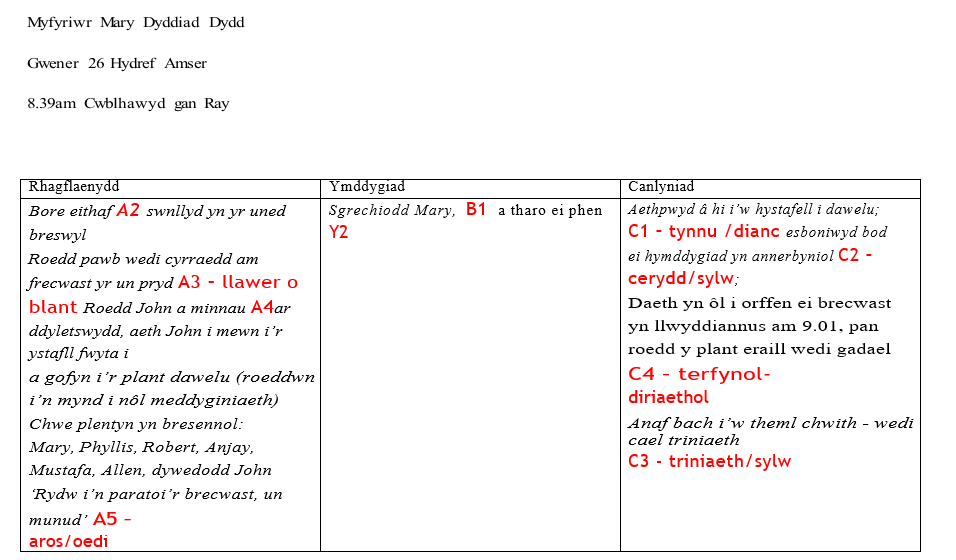 20
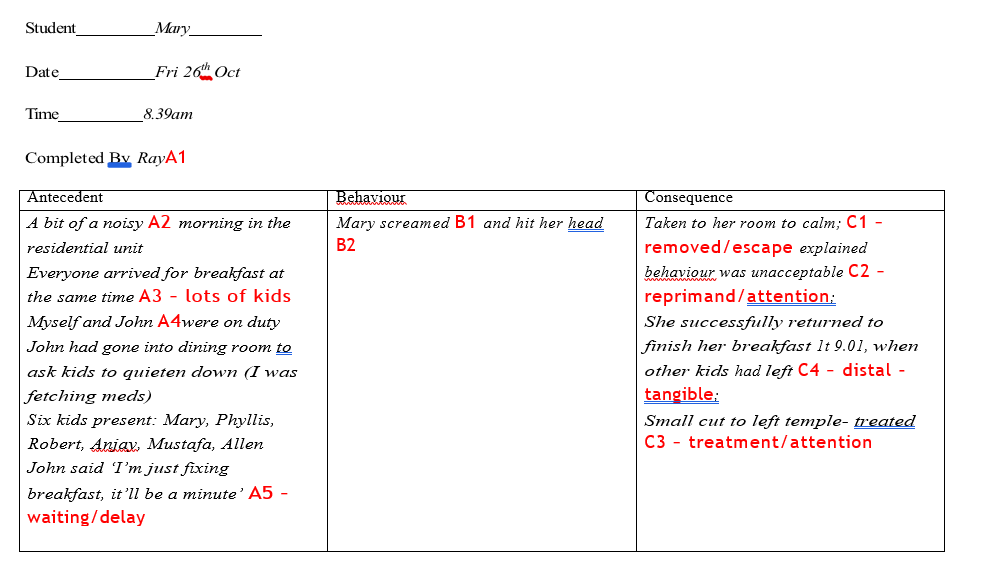 CoP - 11 December 2023
[Speaker Notes: 18. How we might analyse ABC records - example

19. Code the antecedents, the behaviours, the consequences. When we analyse  these, we do it by looking for common antecedents and consequences to  screaming, then the same with hitting head, then the same with hitting staﬀ etc  (whilst it may be unprofessional, sometimes people hit staﬀ because staﬀ  behave like arseholes - code what is seen and reported regardless of ‘being  nice’)

20. A coded ABC chart]
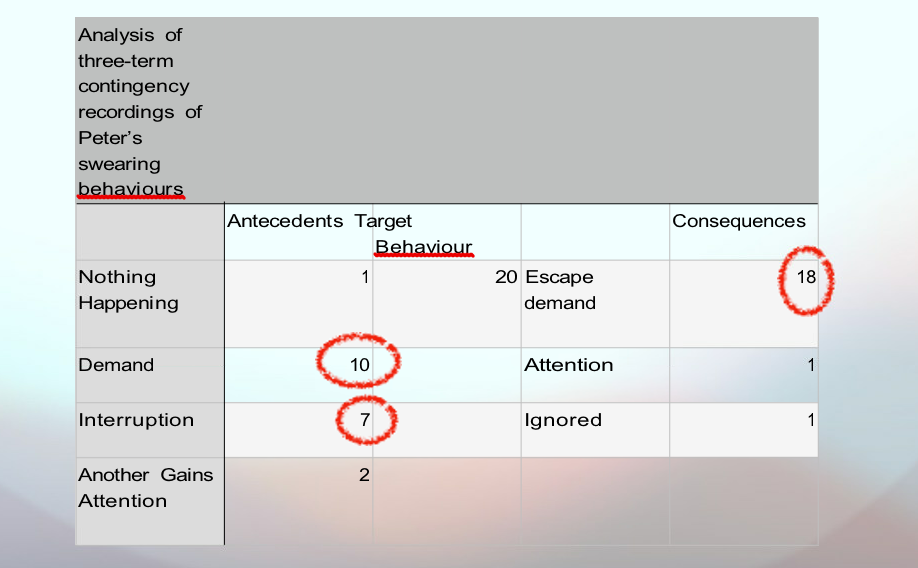 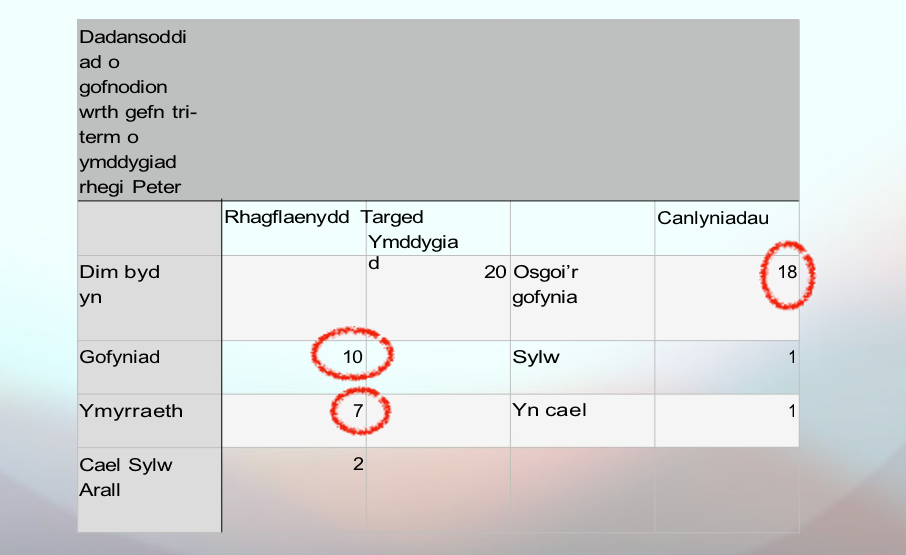 21
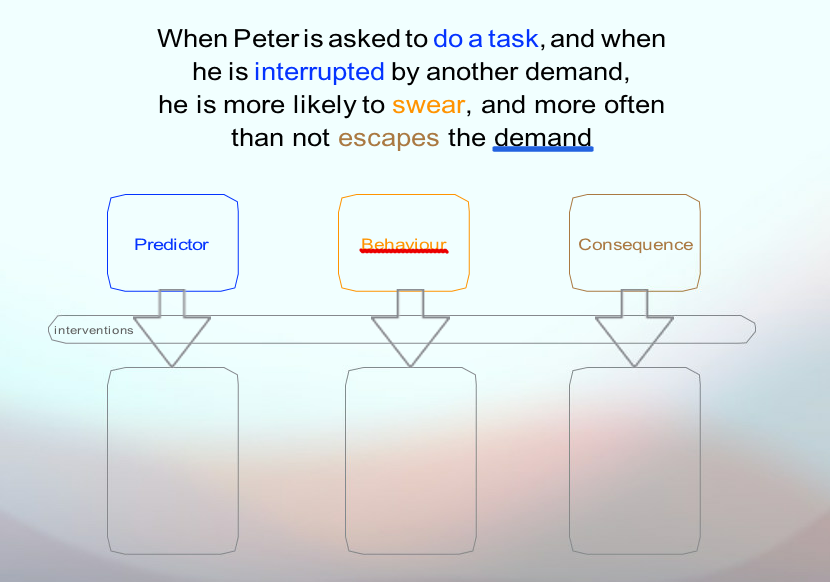 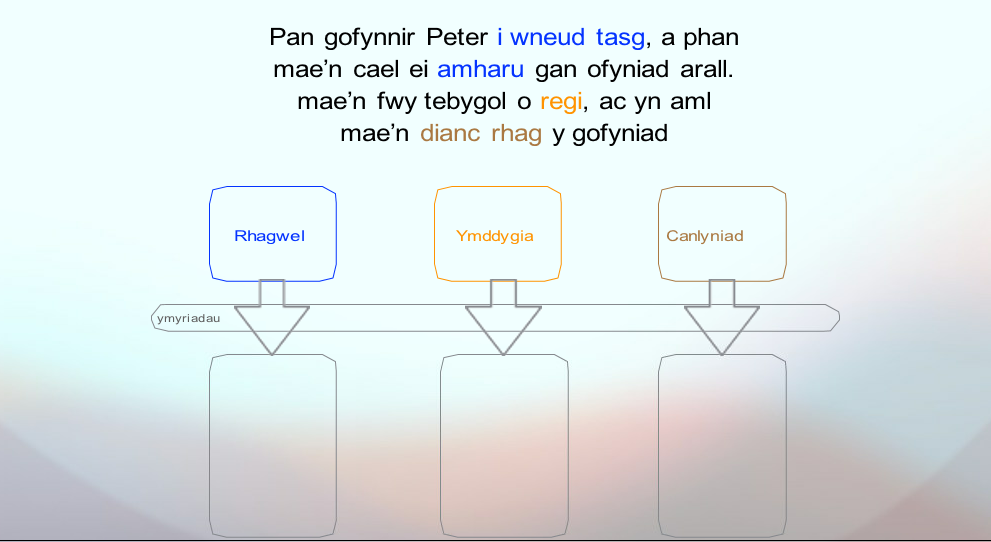 22
23
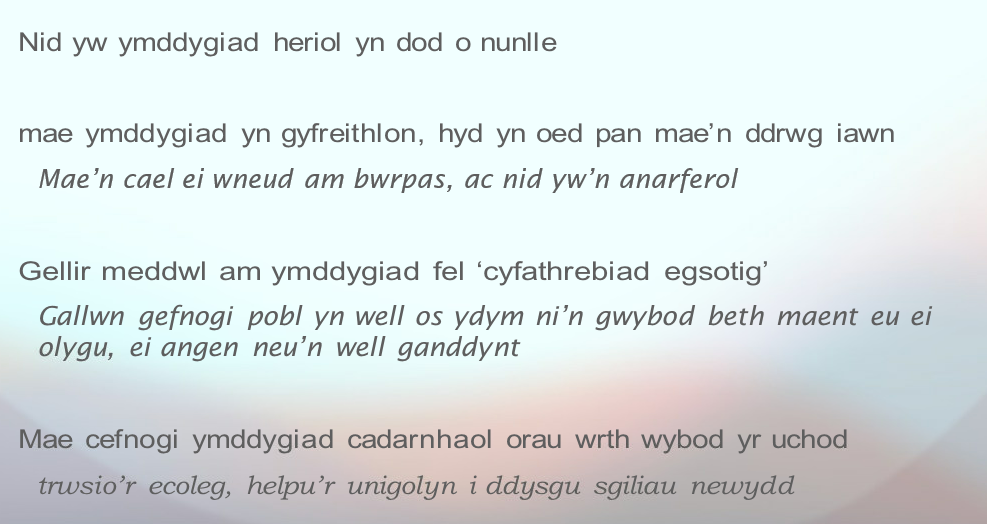 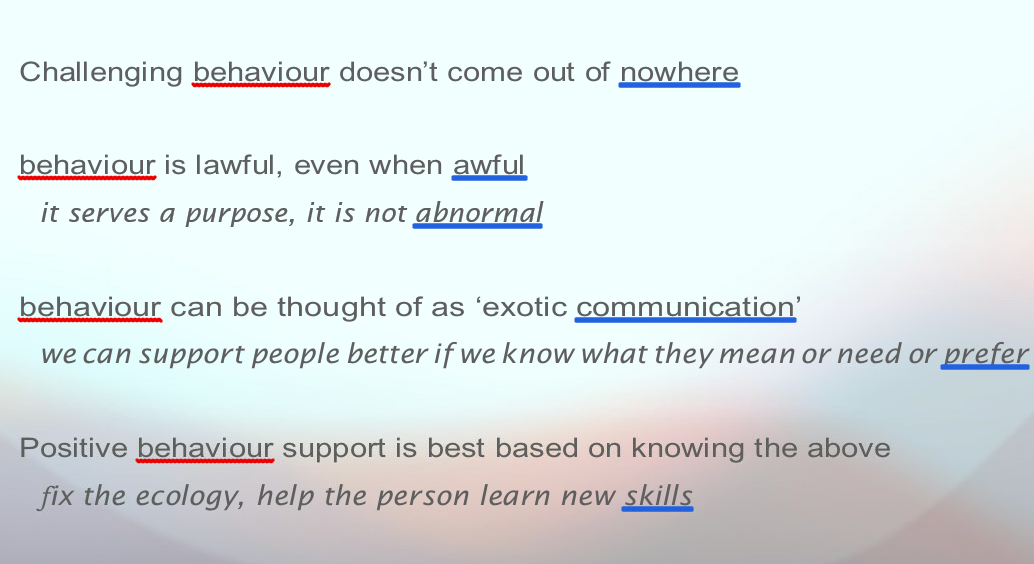 [Speaker Notes: 21. You list the antecedents and consequences for each behaviour, then total  them…

22. And write a summary label - you then have three dimensions where you can  come up with interventions….

23. Reminders…]
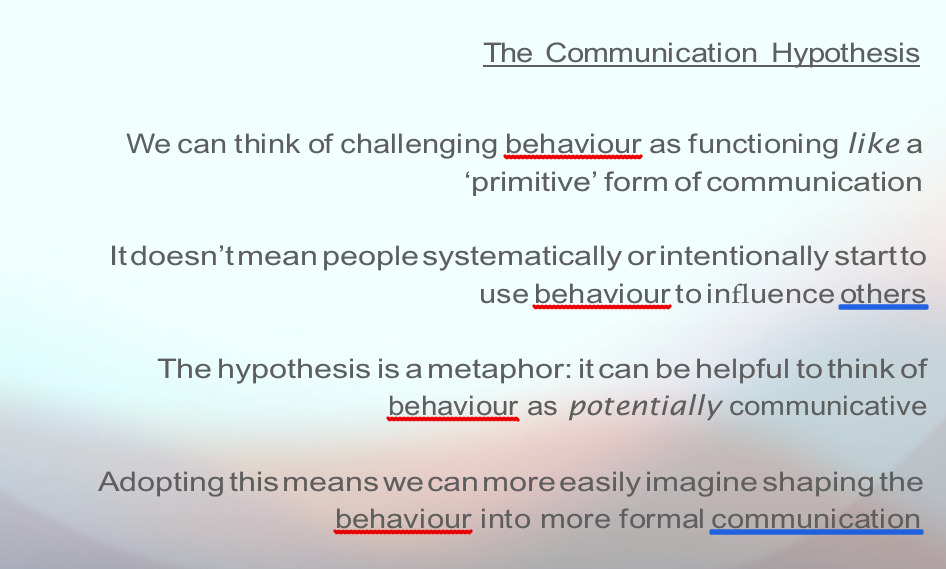 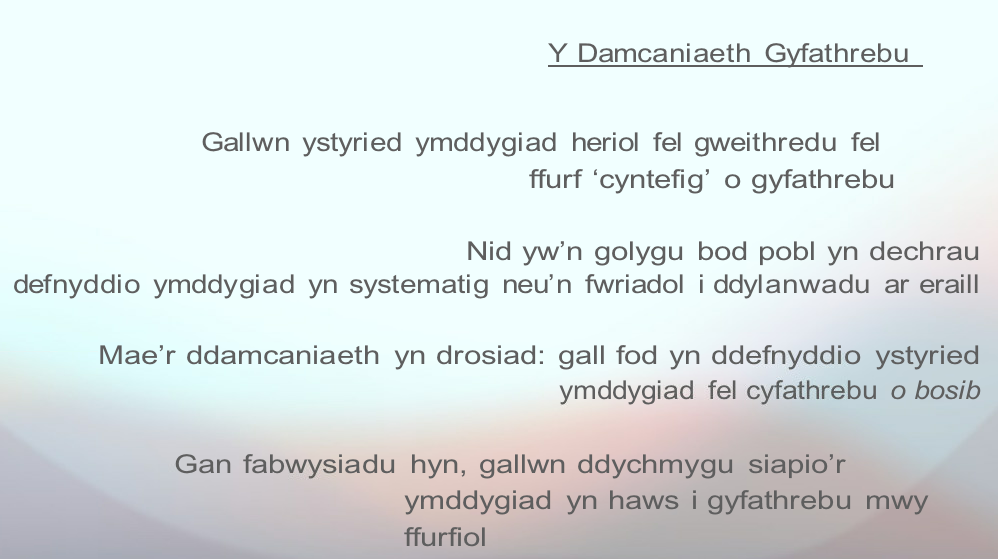 24
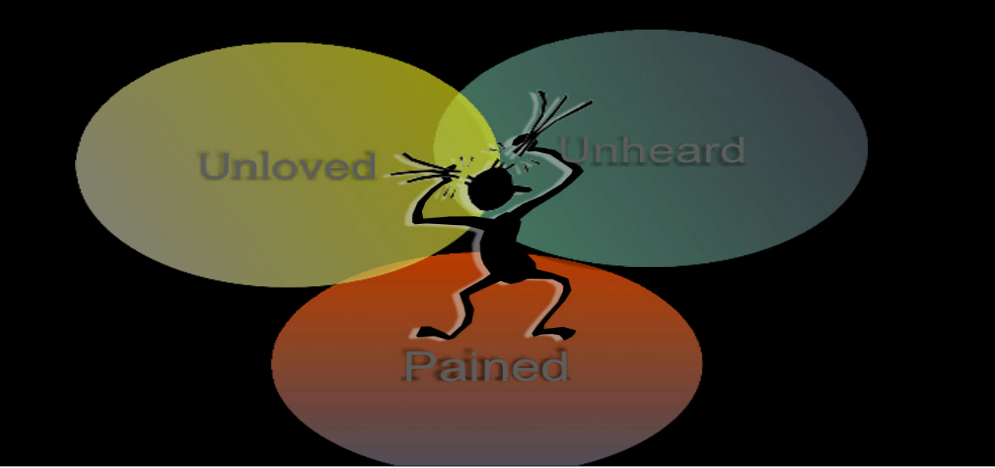 25
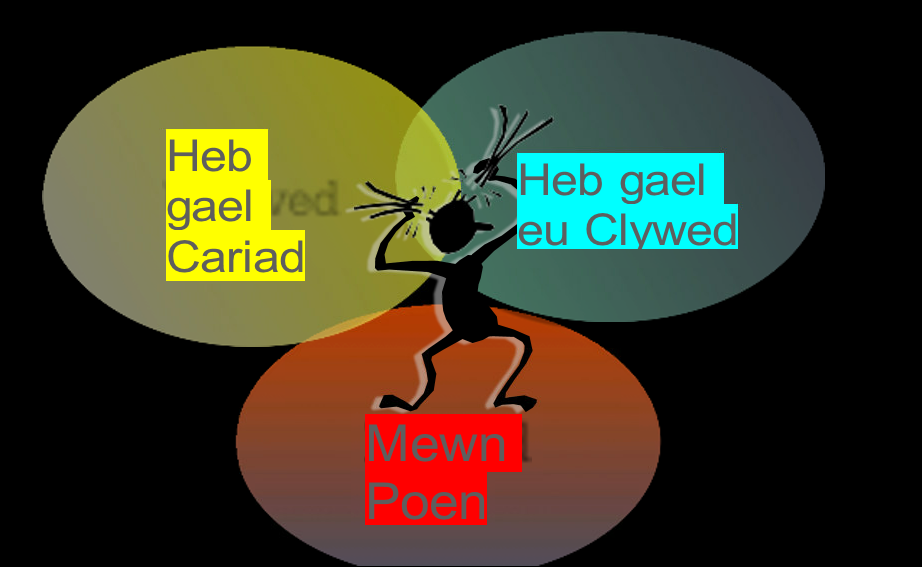 26
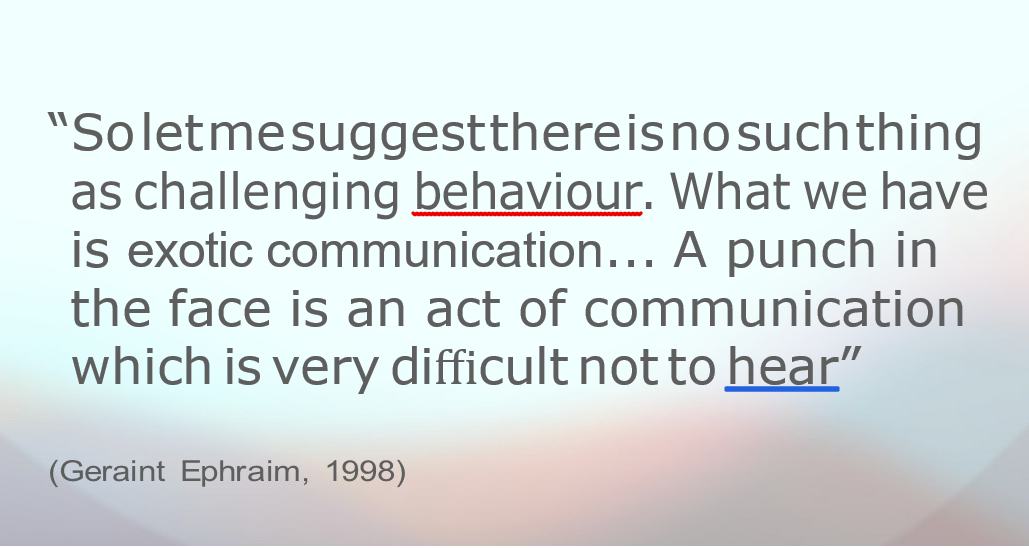 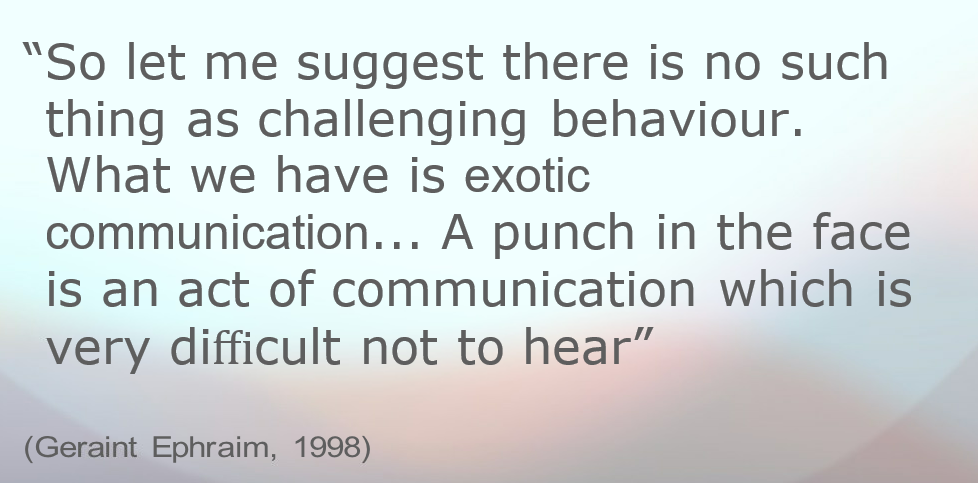 CoP - 11 December 2023
[Speaker Notes: 25. The problem with measuring people without qualitative factors

26. Behaviours that challenge are not abnormal… self-determination? Self-  expression? Self-harm as coping, as language]
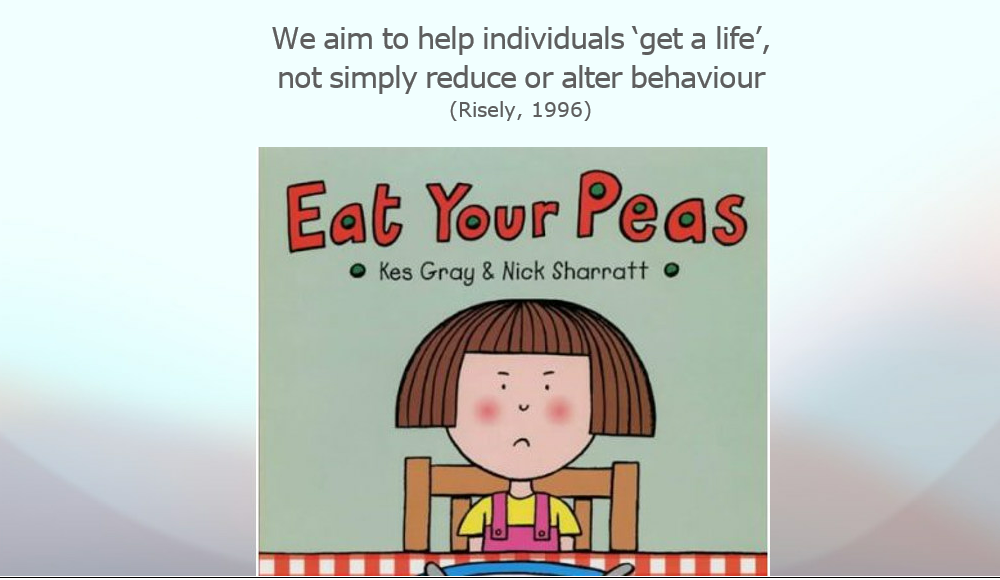 27
28
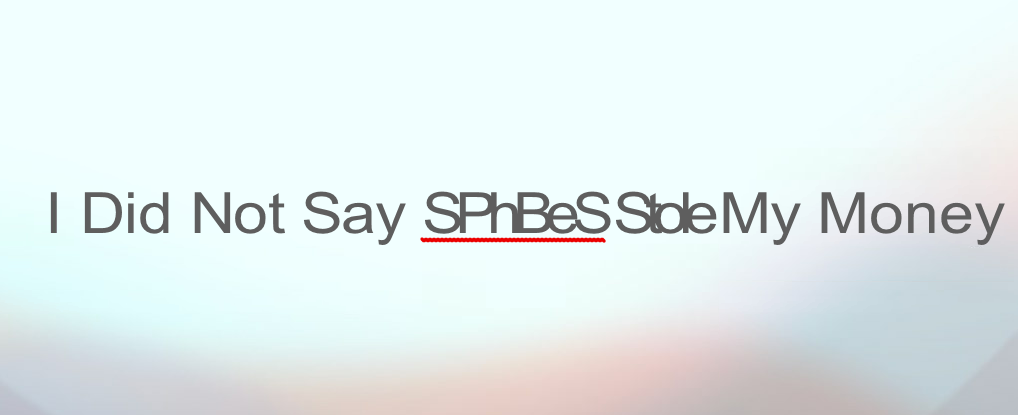 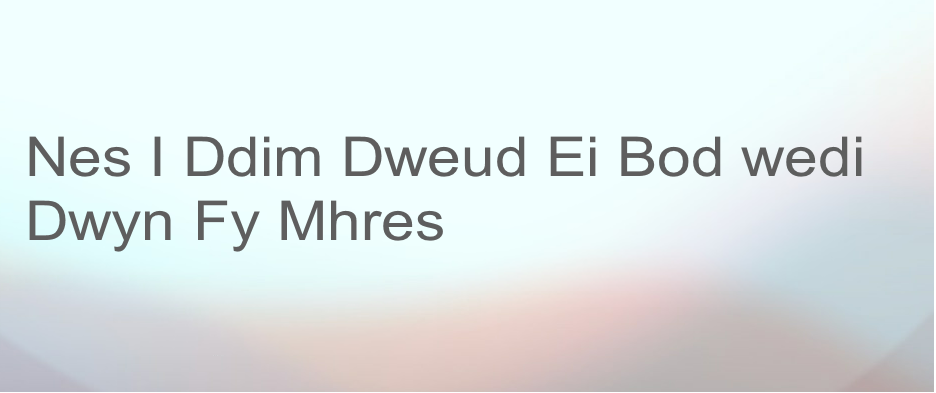 CoP - 11 December 2023
[Speaker Notes: 27. “New names and  phrases always run  the risk of becoming  spiffy euphemisms  for ‘business as  usual’”

28.
It’s not pbs if people focus on values more than science  It’s not pbs if people focus on science more than values  It’s not pbs if restrictive or punishing interventions are used
It’s not pbs if the person or support circle has no involvement in the exploration,  plan or evaluation
It’s not pbs if there’s no plan to skill-up the people around them]
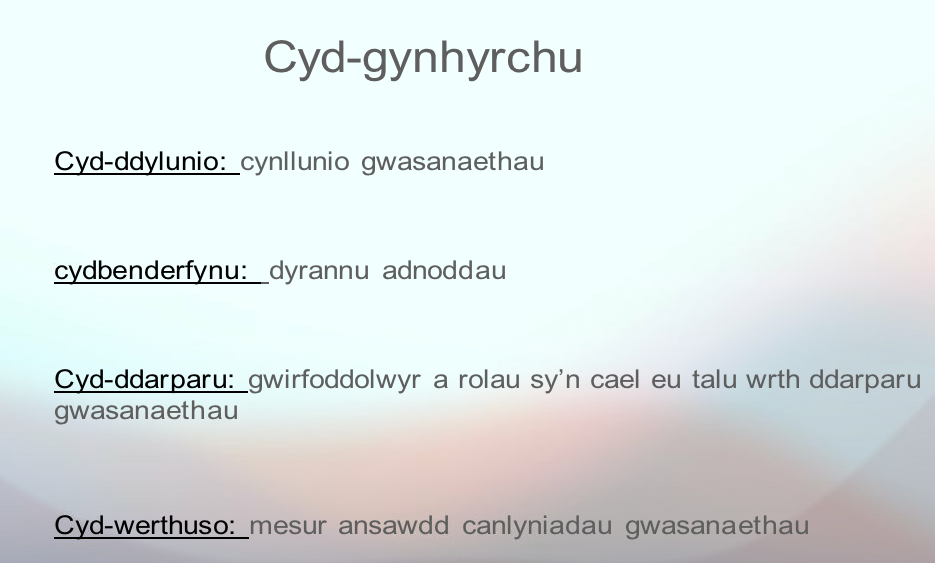 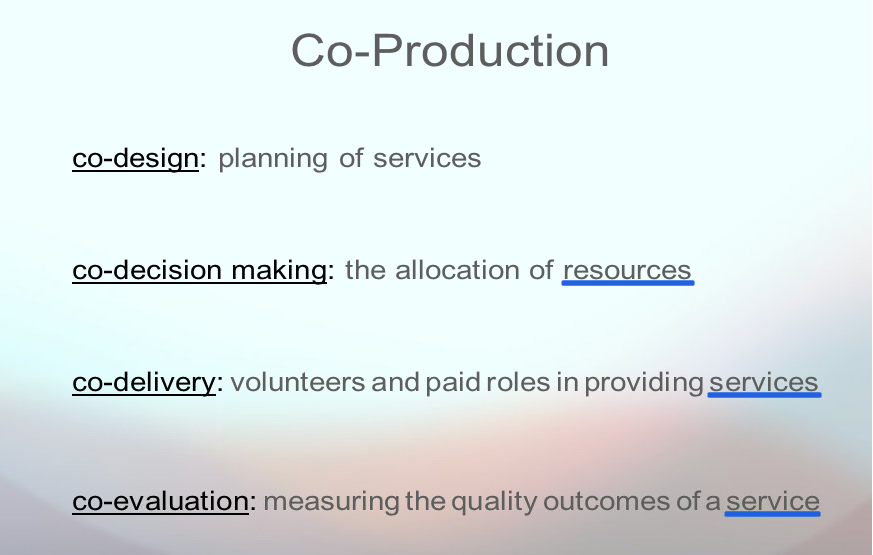 29
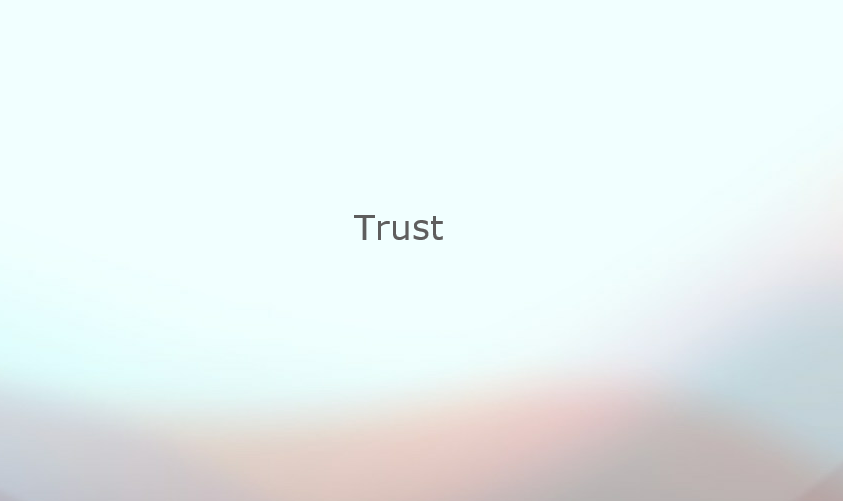 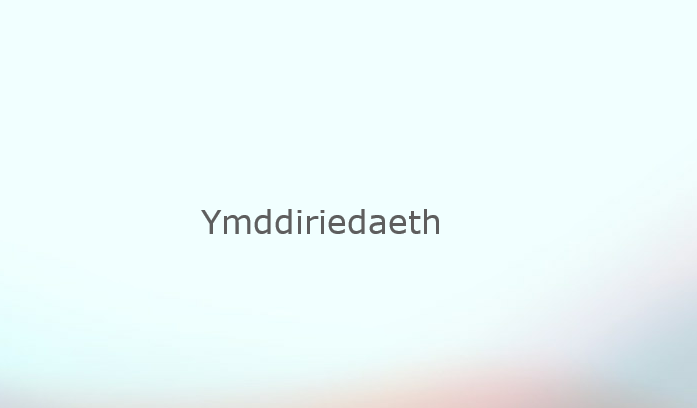 30
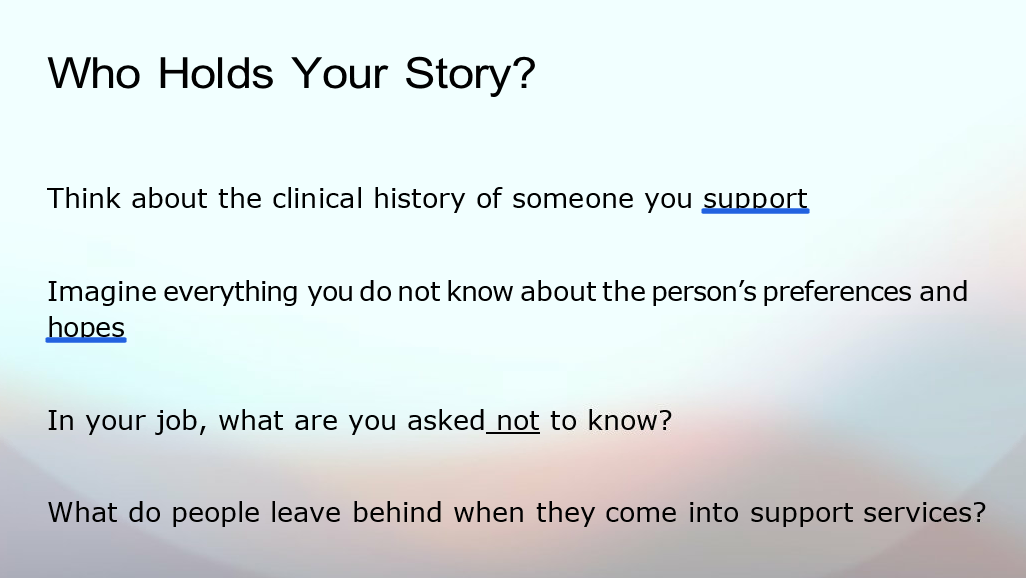 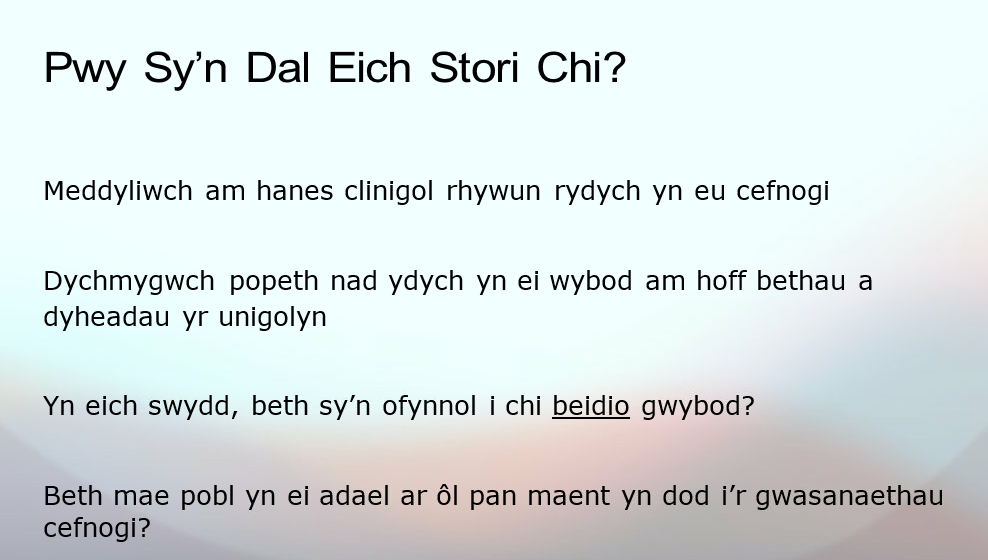 31
CoP - 11 December 2023
[Speaker Notes: 29. So what I think about when I talk about PBS is: please don’t let service land ruin  PBS as it did Valuing People and person-centred planning!

30. Who knows?
How many do you trust?  Pitonyak - agency]
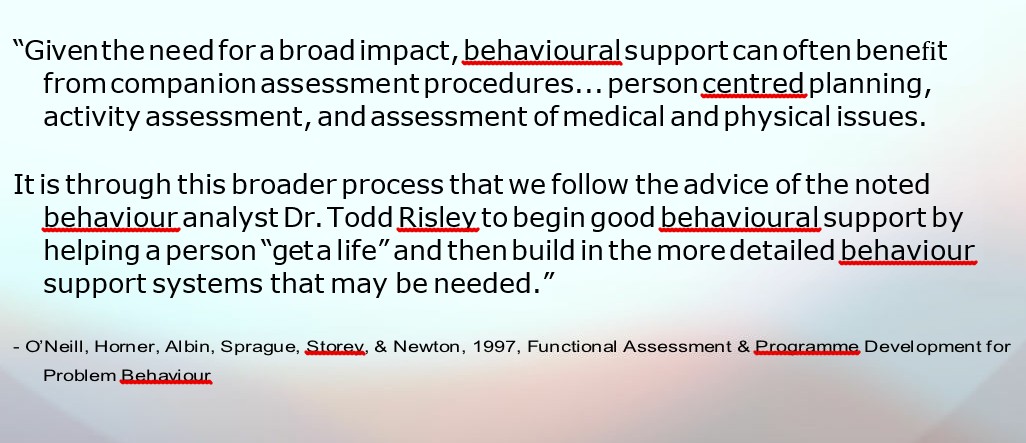 32
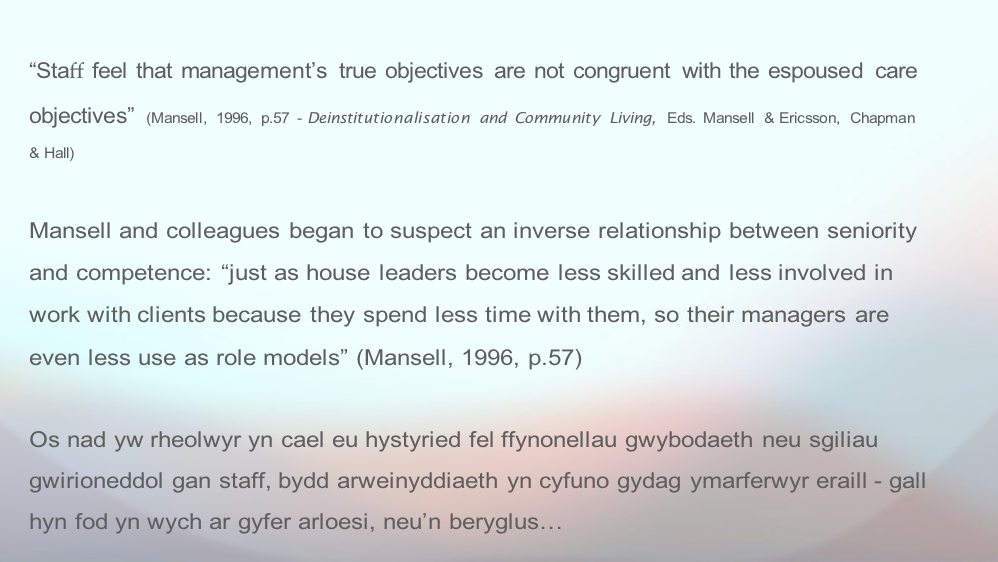 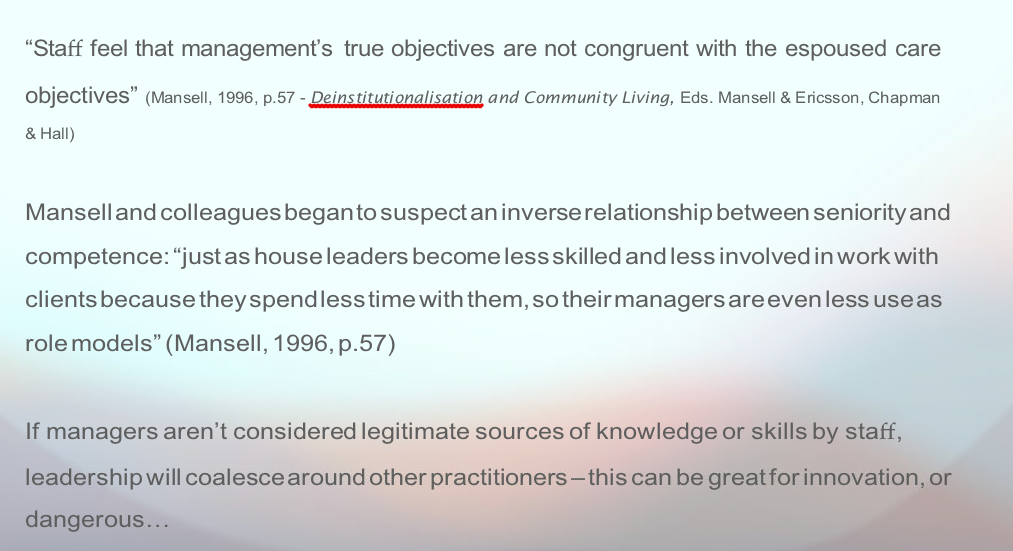 33
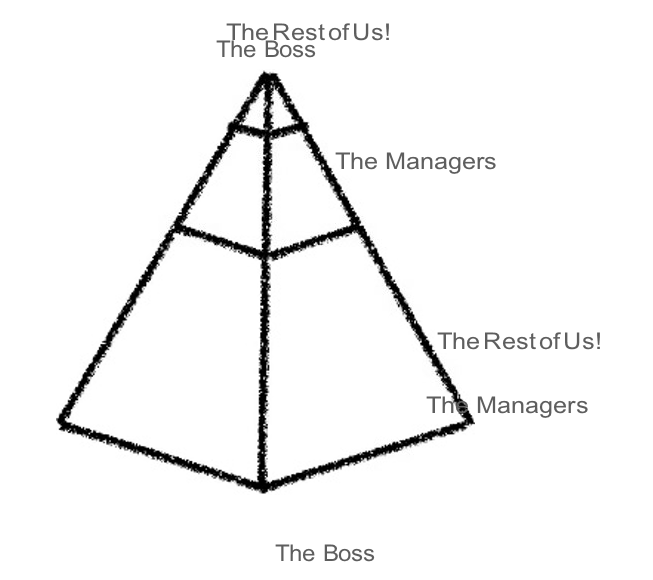 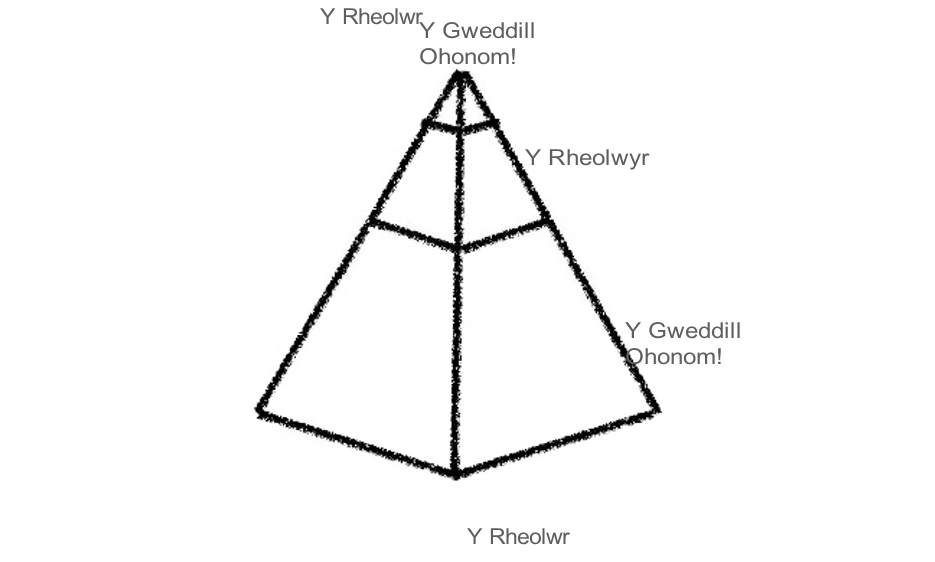 34
CoP - 11 December 2023
[Speaker Notes: 32. Ancient wisdom

33. Serviceland

34. Serviceland]
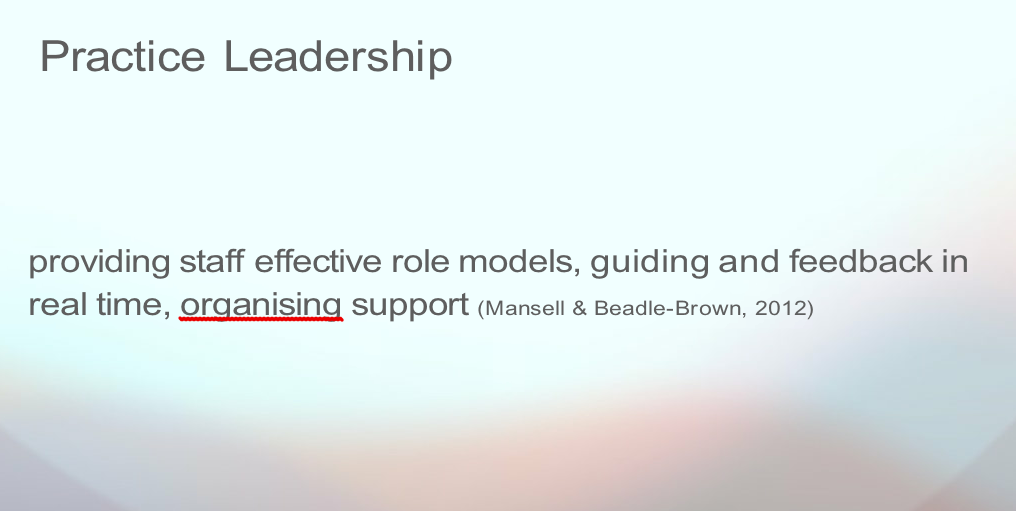 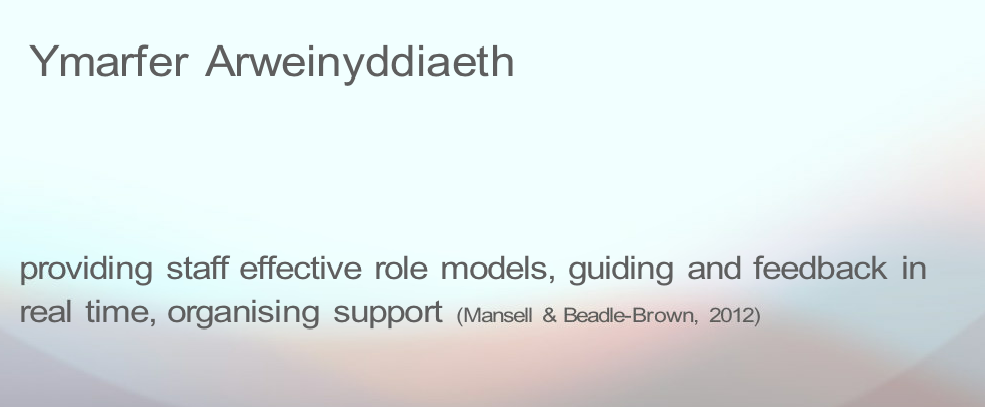 35
36
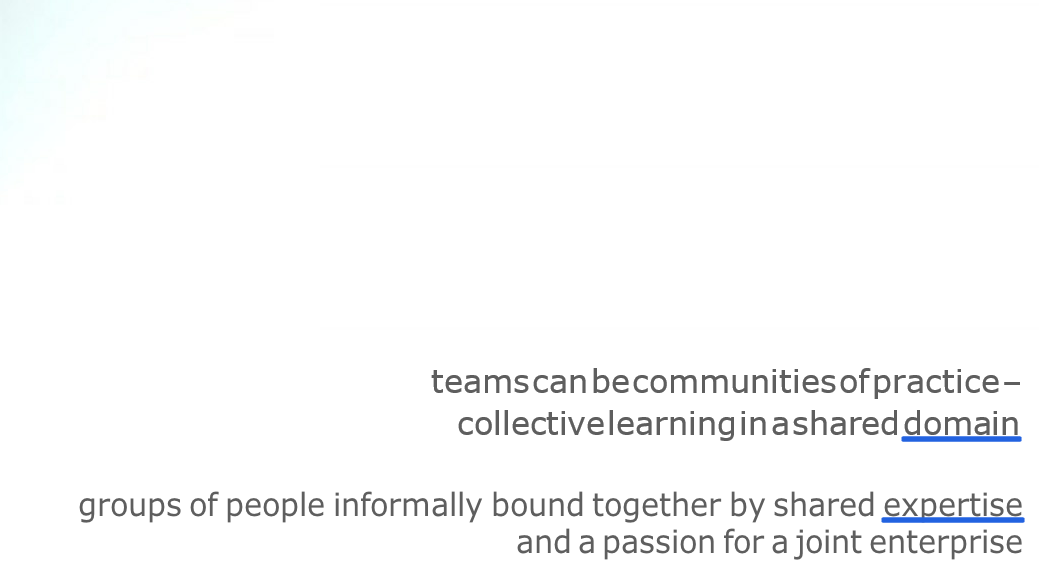 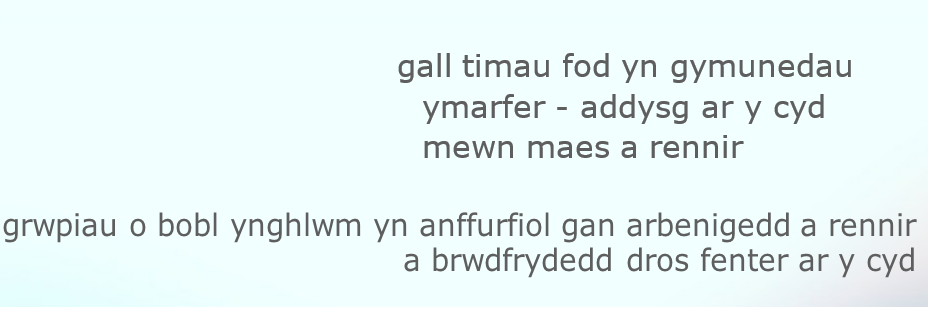 CoP - 11 December 2023
[Speaker Notes: 35. Maori aphorism (Aotearoa):
What is most important in this world? It is people, it is people, it is people.  Organisations enable PBS and person-centredness, but it is carried out by  people. A leader blaming staﬀ is a poor leader.

36. You know people say Goldfish grow only as big as their  tanks? What if that’s us. People with IDD. Professionals. All  of us?

Think about people living in Serviceland. Think of our  expectations of them. Think of what our training teaches us  to see, to presume, to forget. We can forget the person.

What does someone leave behind when they enter  serviceland?]
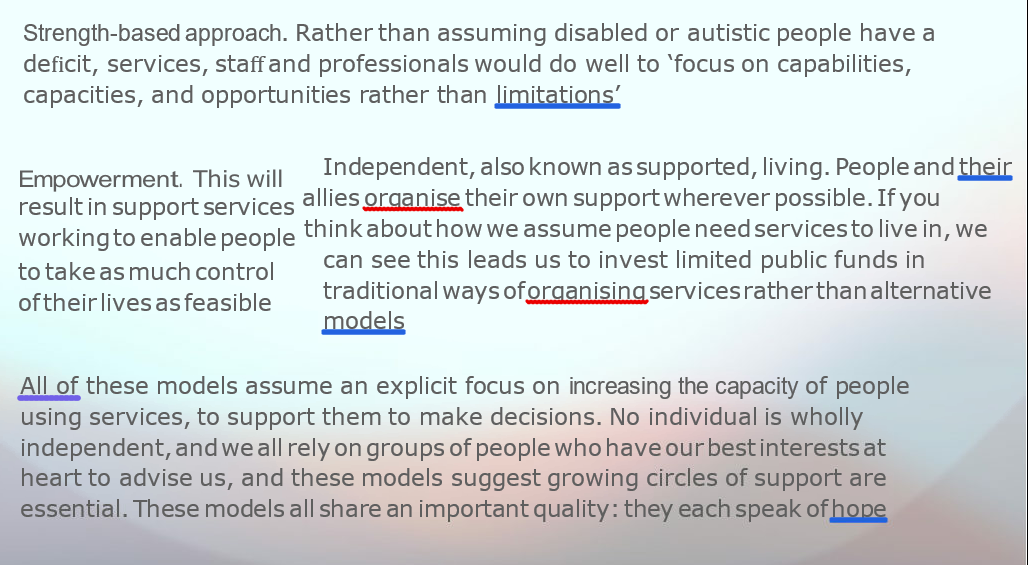 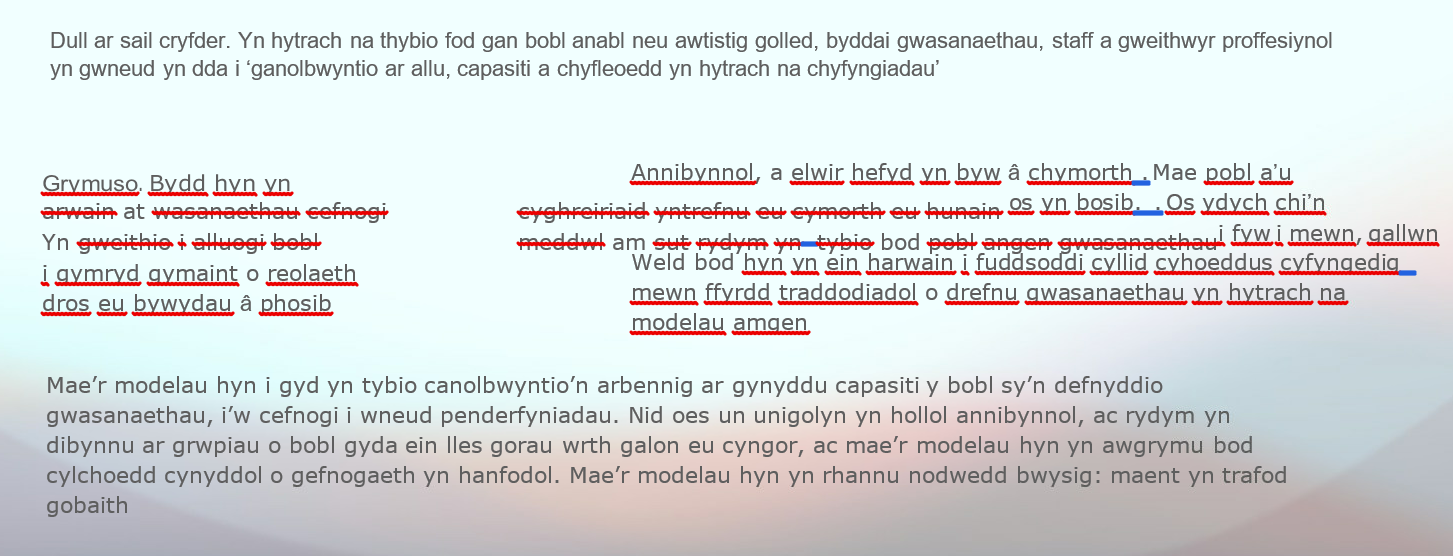 37
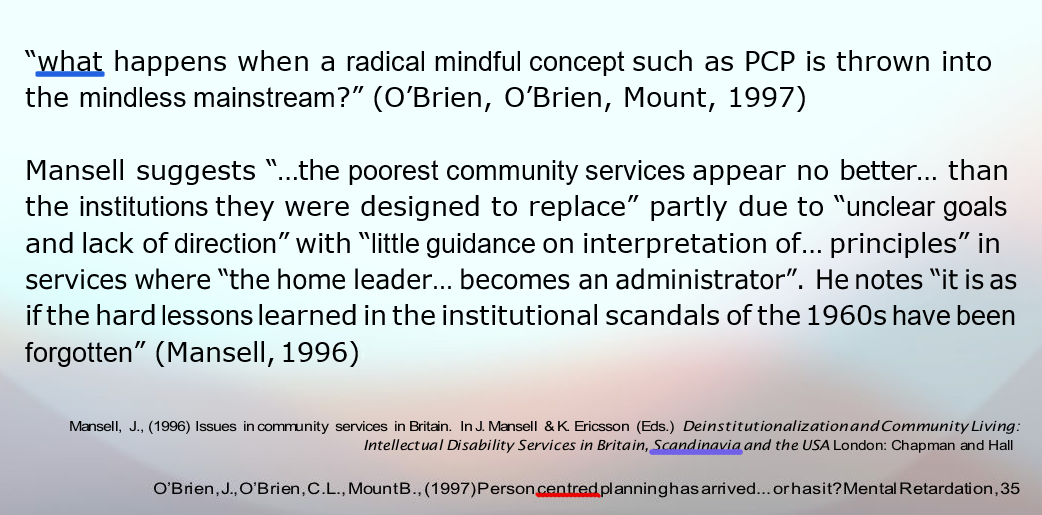 38
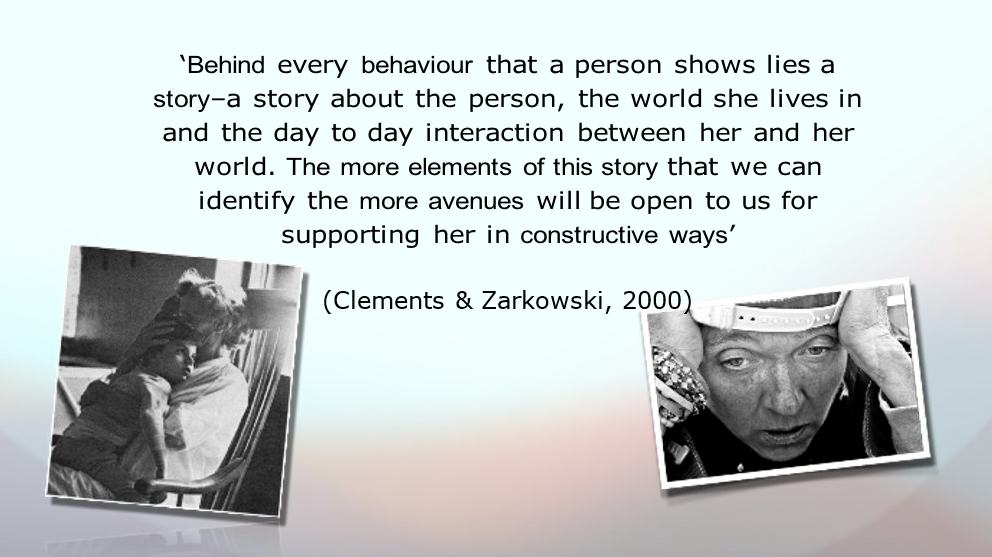 39
CoP - 11 December 2023
[Speaker Notes: 37. Theoretical models

38. So what I think about when I talk about PBS is: please don’t let service land ruin  PBS as it did personalisation, like it has community support!

39. You might be the only one listening to the person; among your colleagues this  will make you as popular as a fart in a spacesuit]
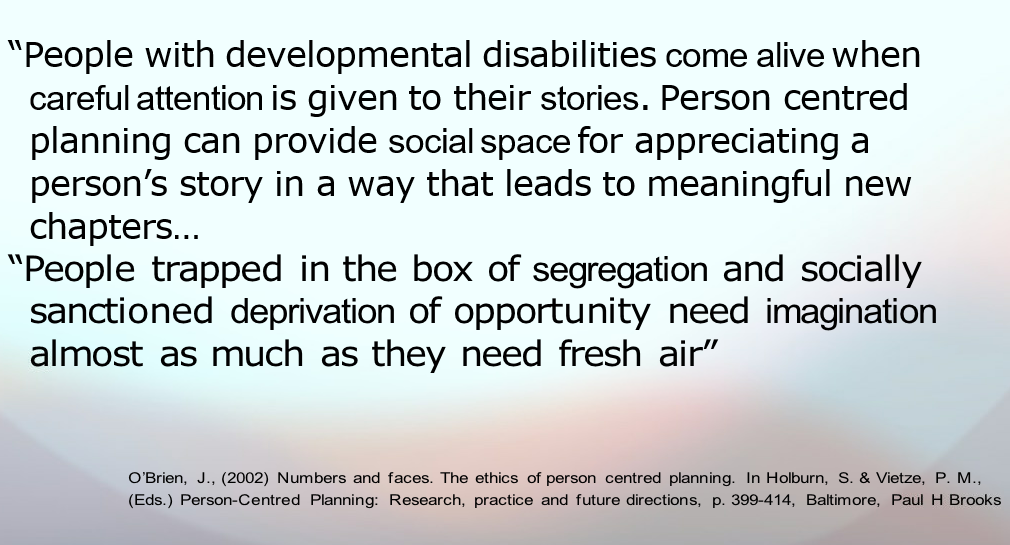 40
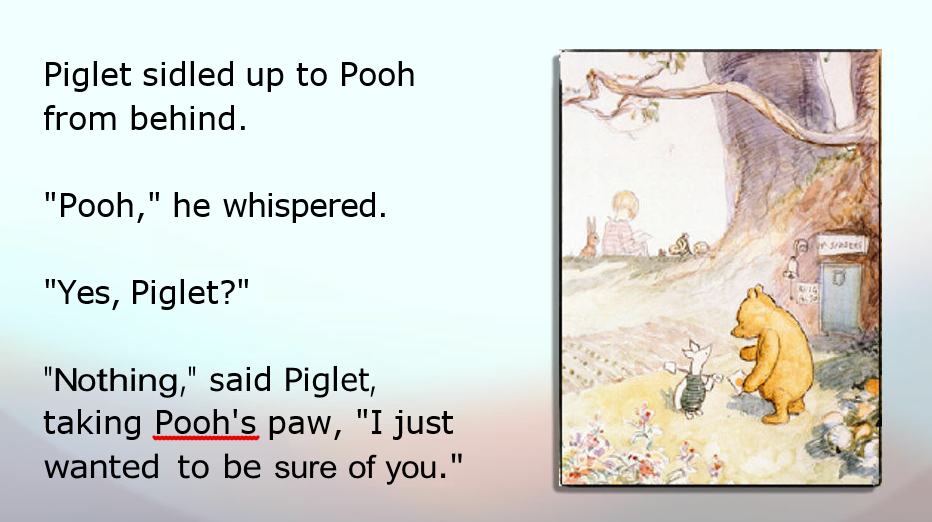 41
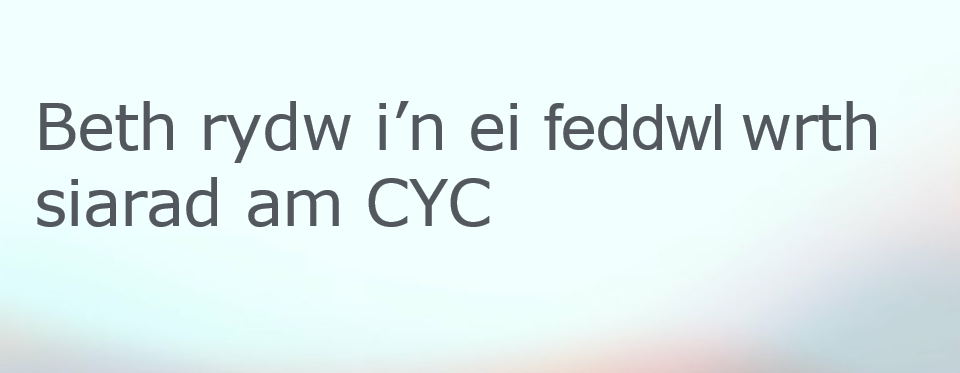 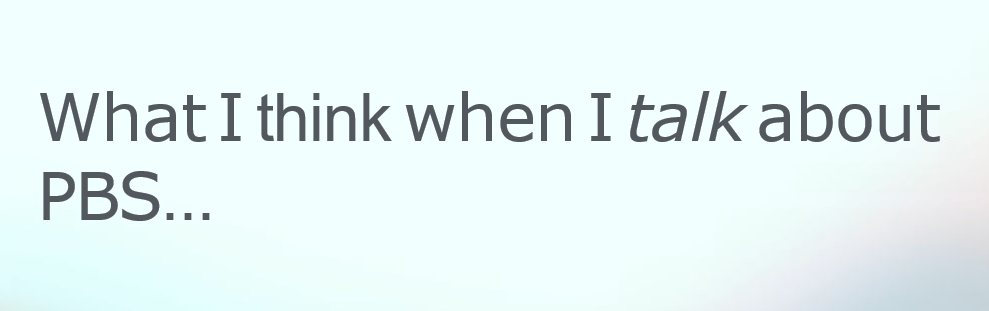 42
CoP - 11 December 2023
[Speaker Notes: 40. Learn to listen

41 It isn’t hard to grow rapport. But we’re making a promise to the person when we  listen. Being with a person is often diﬀerent from working with them. There  should be workshops about rapport building as much as PBS]